Figurines de Ste Marie-Eugénie
Travail de l’ESPAGNE
Présentation Assomption France
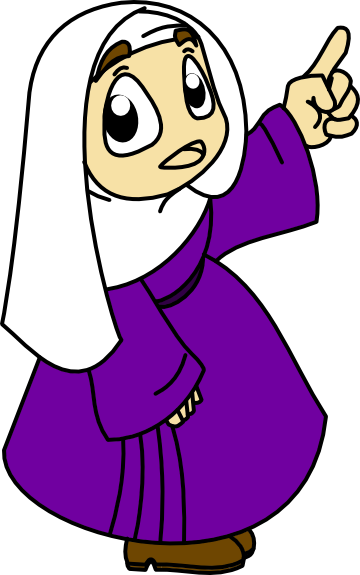 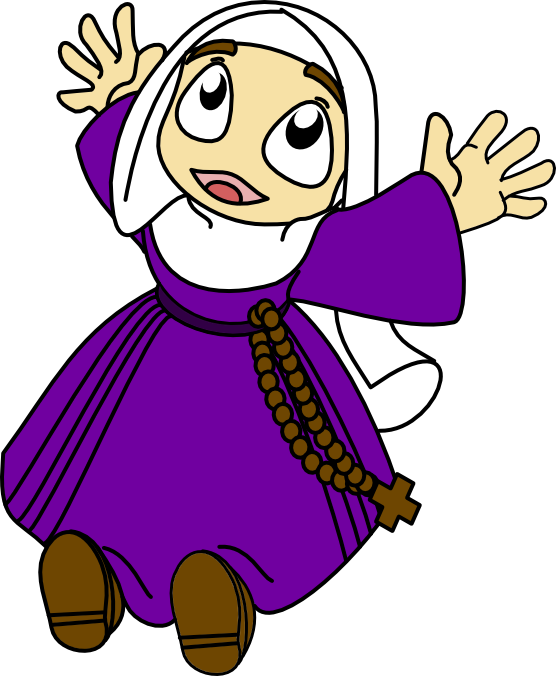 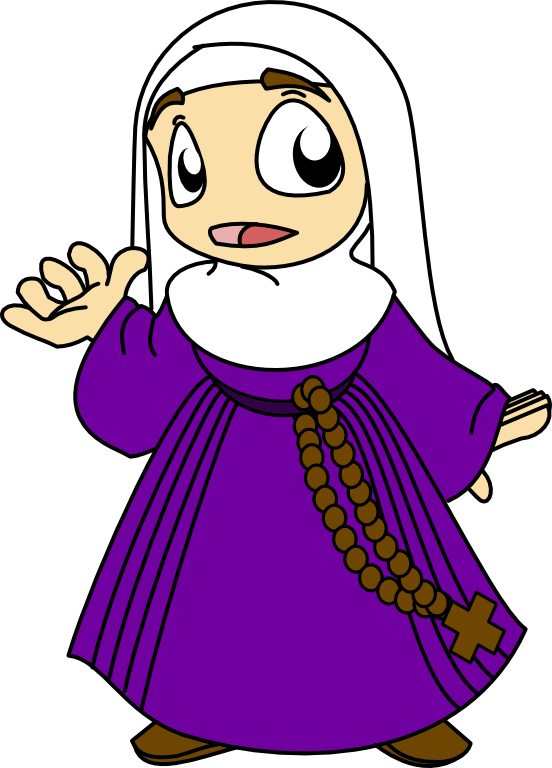 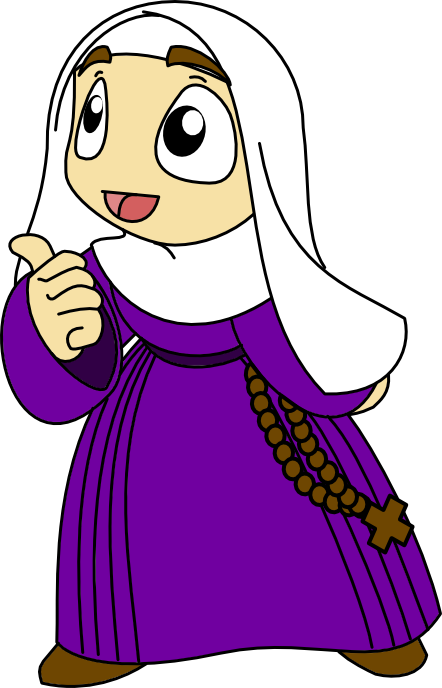 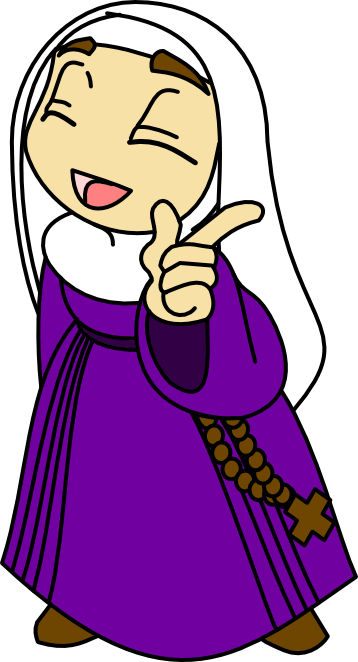 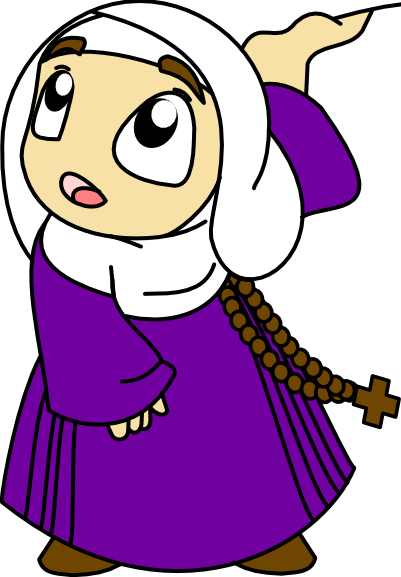 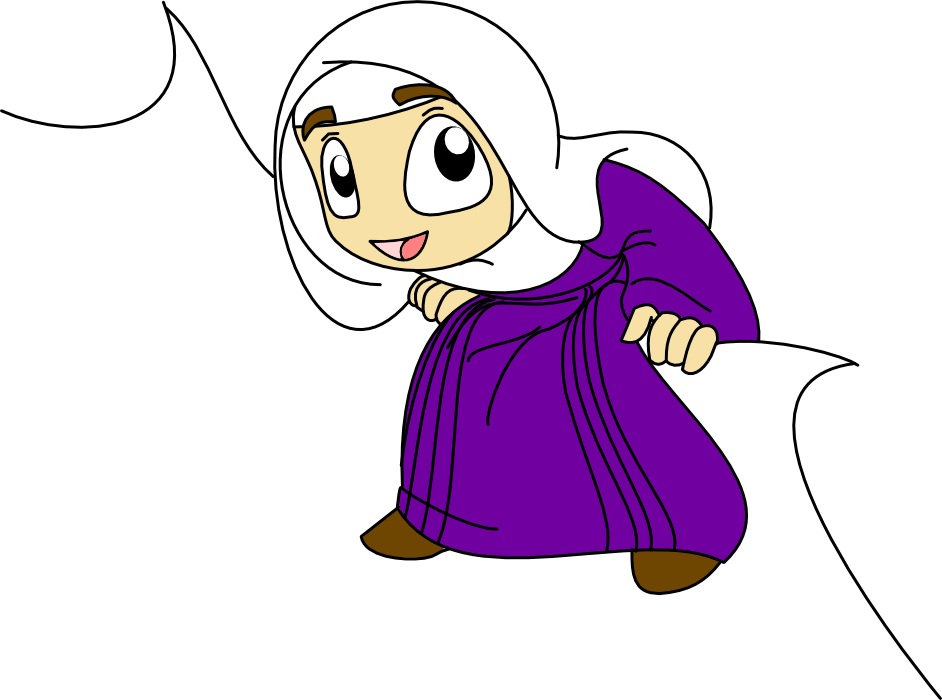 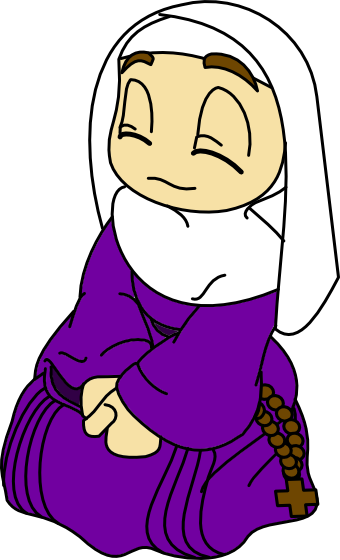 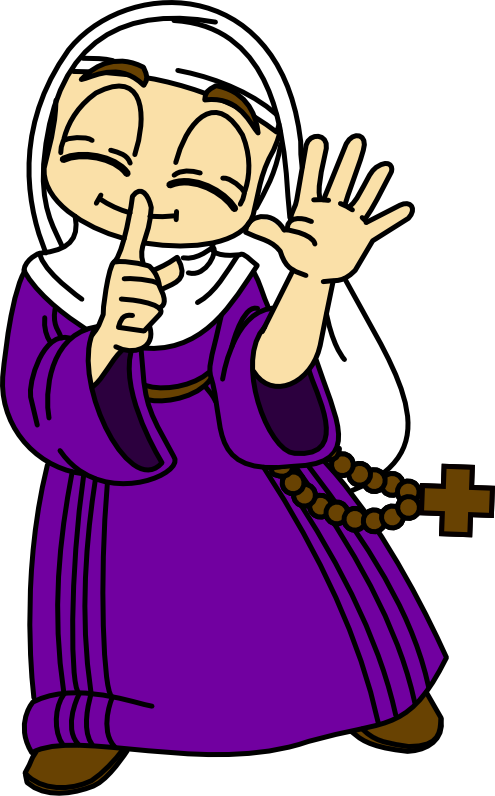 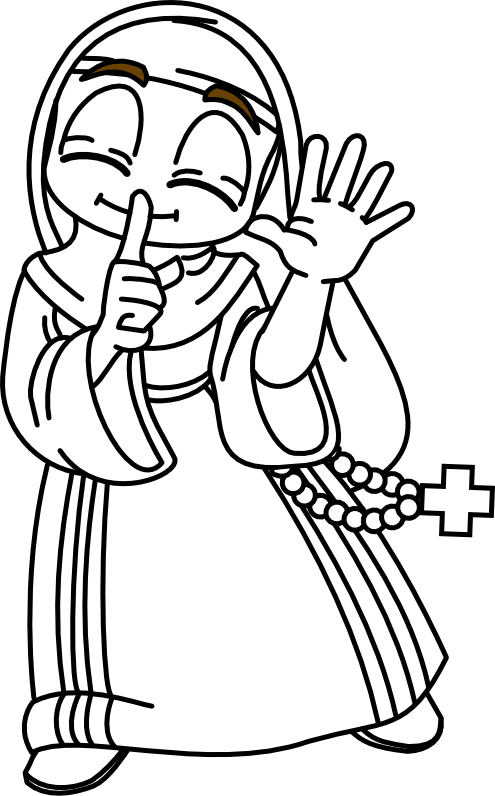 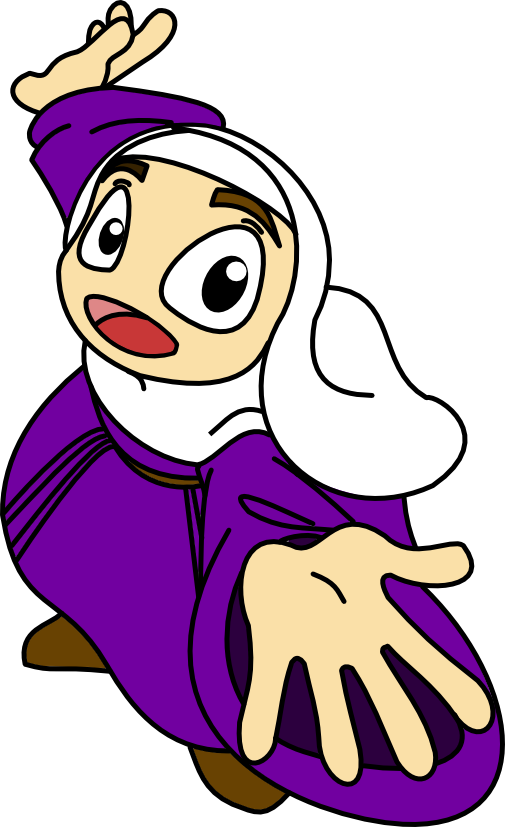 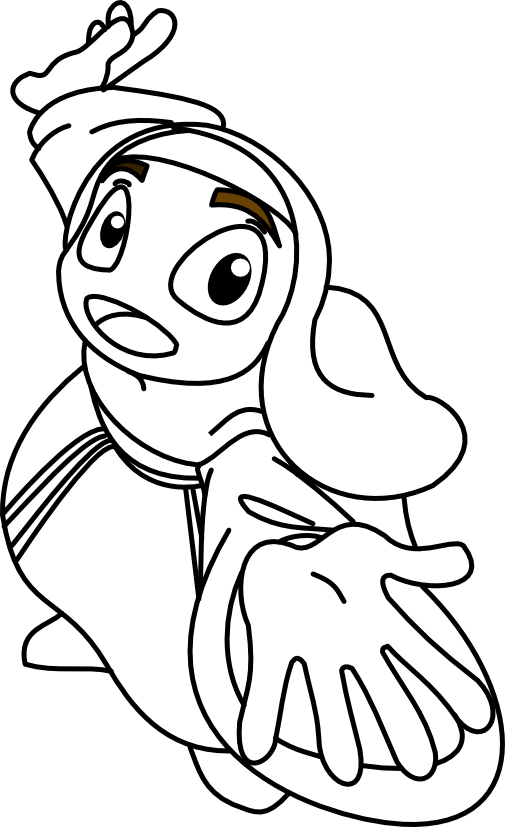 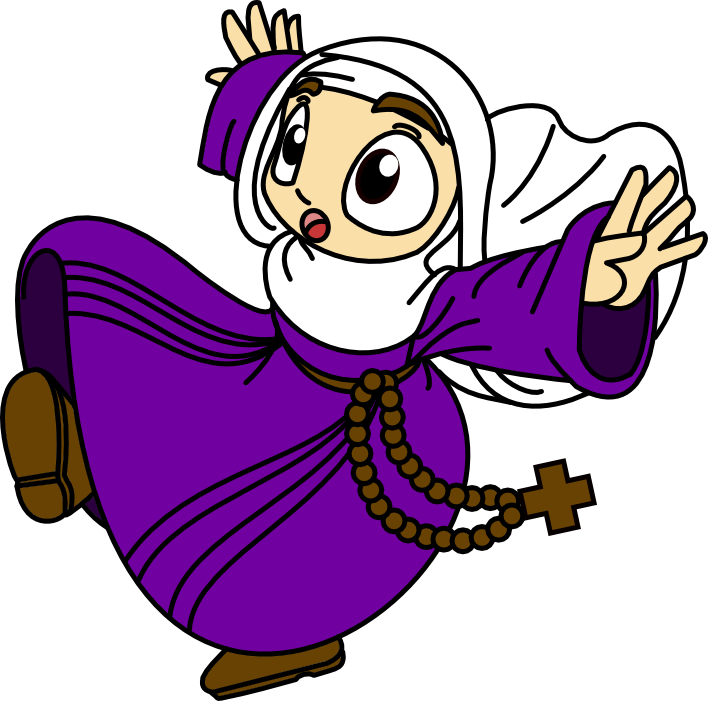 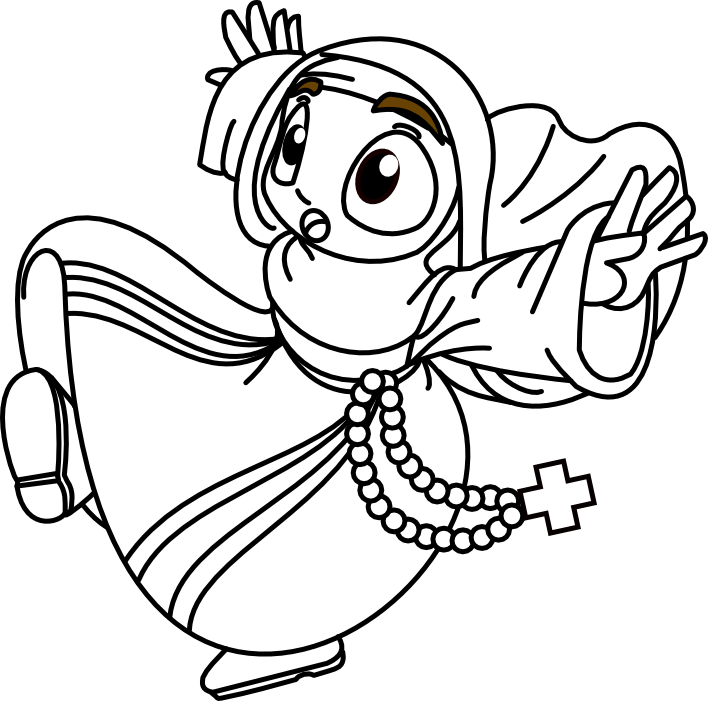 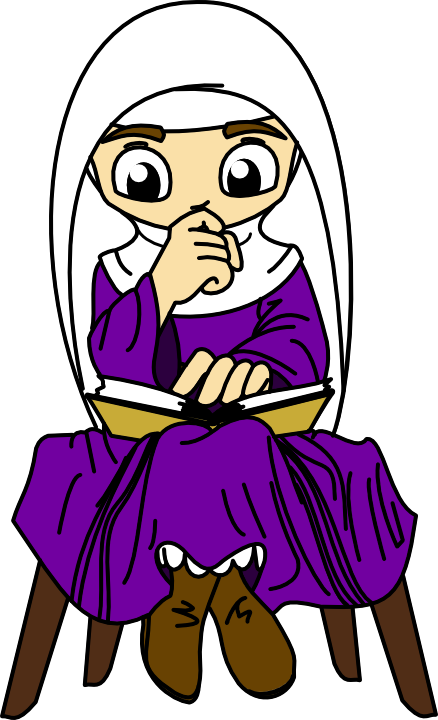 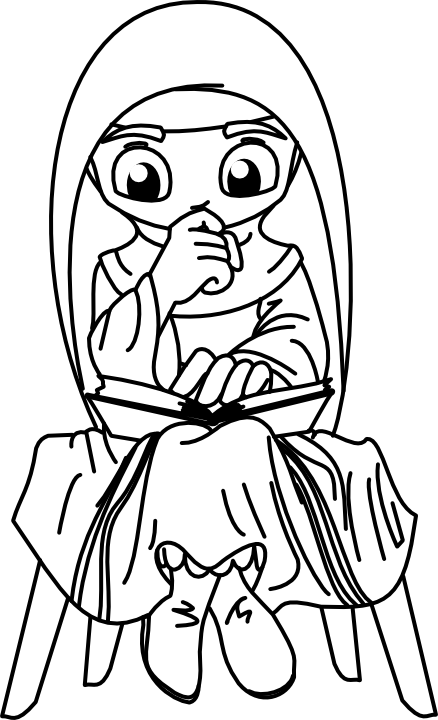 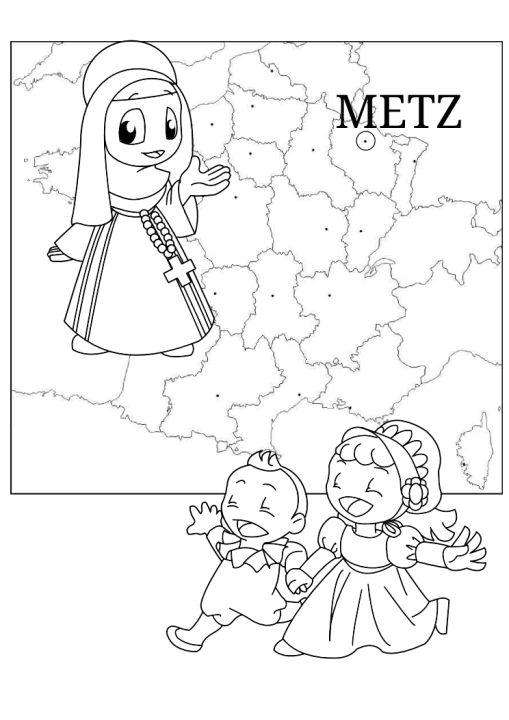 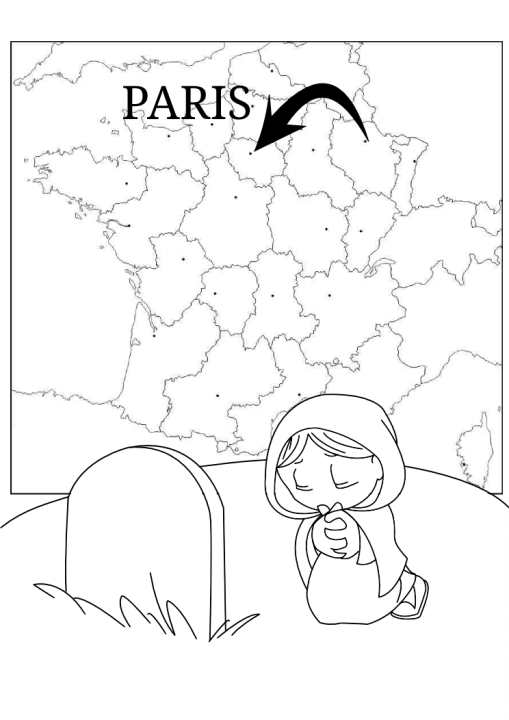 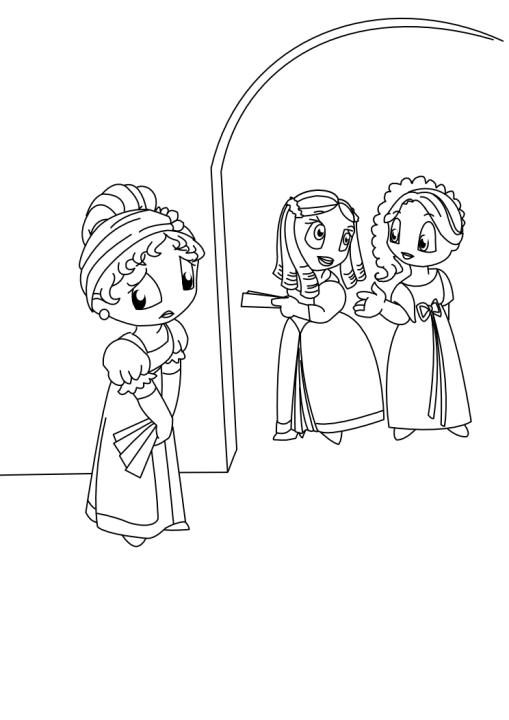 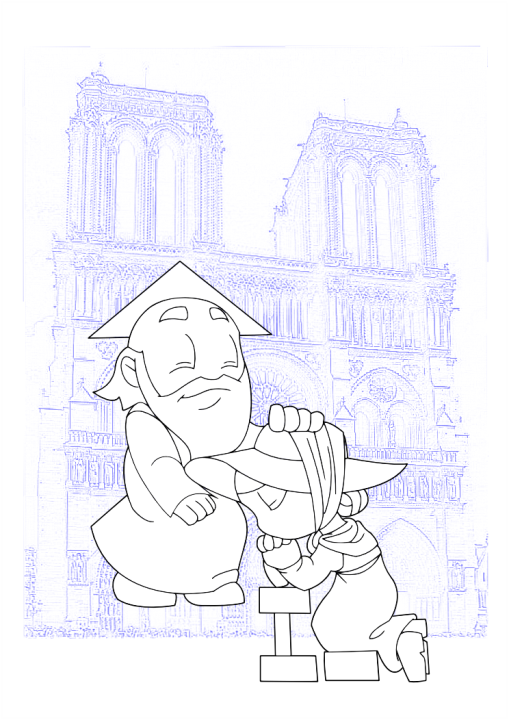 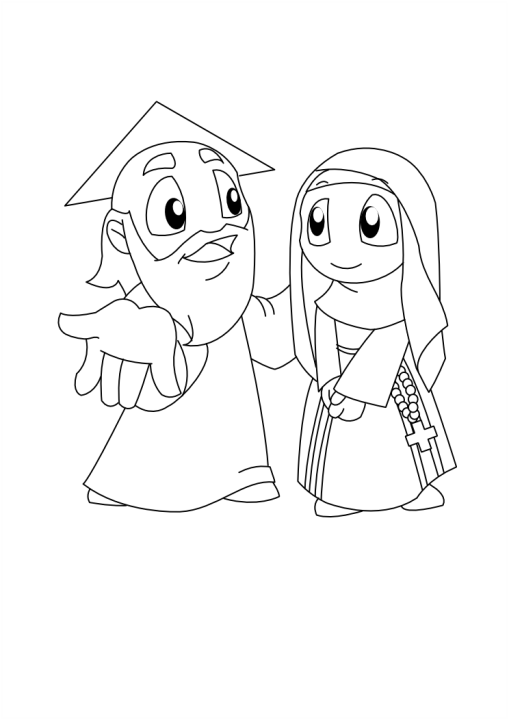 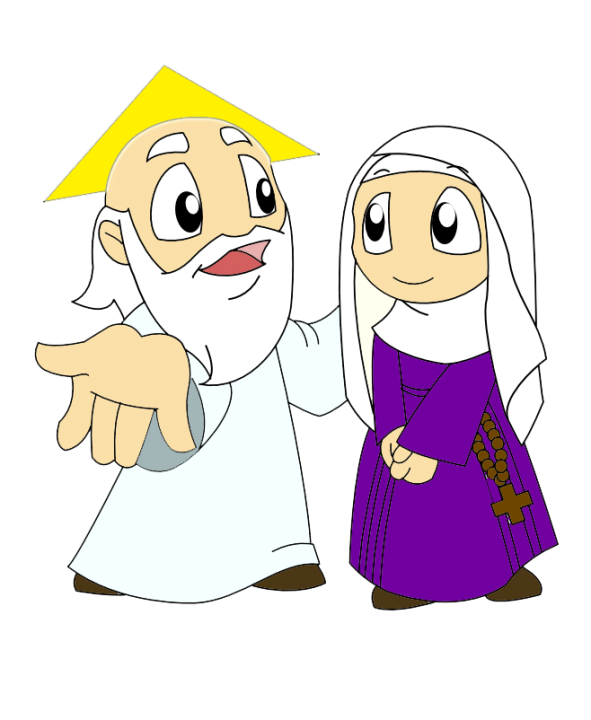 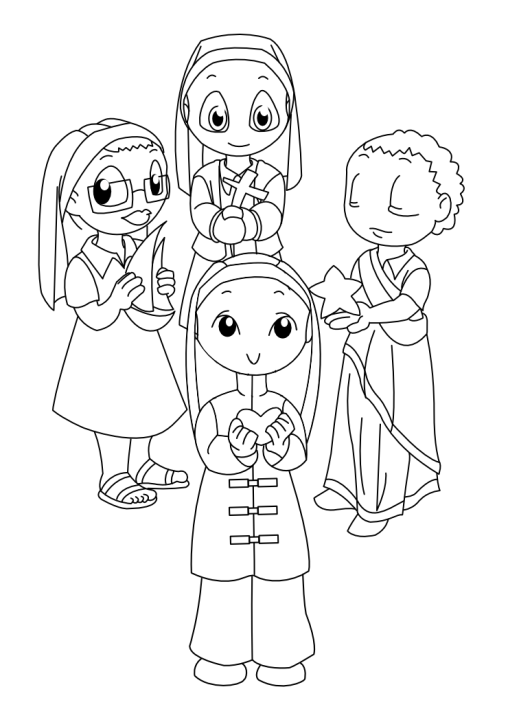 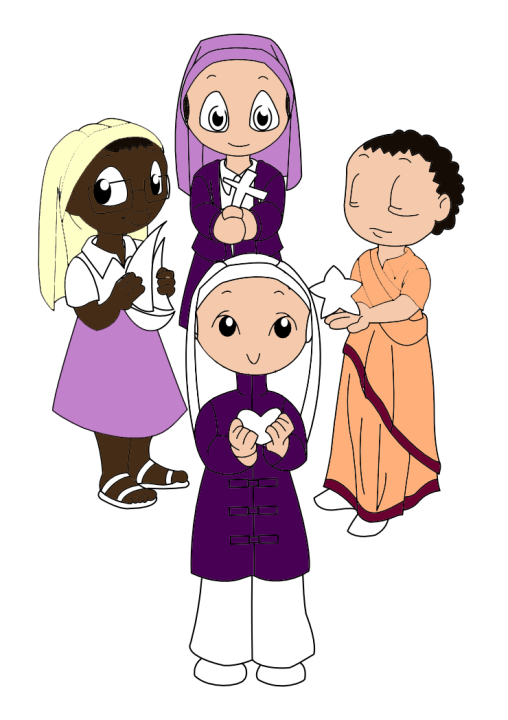 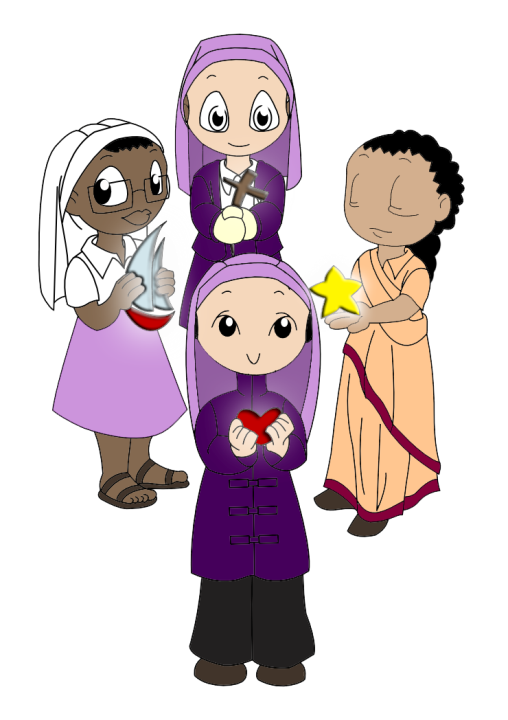 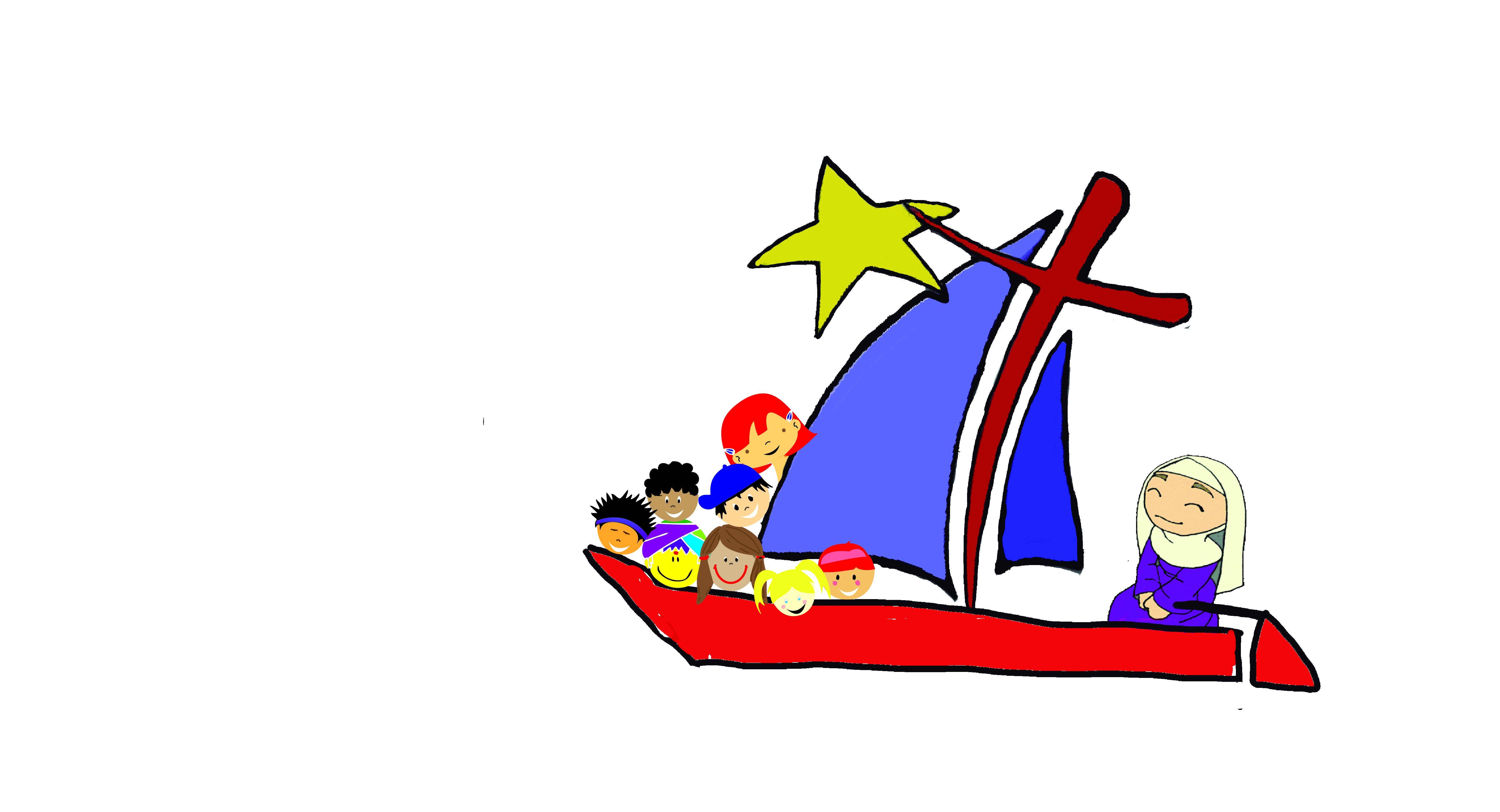 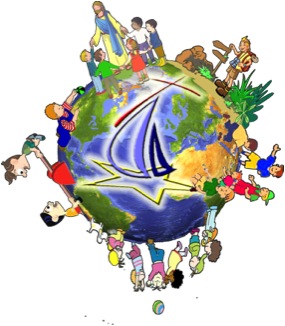 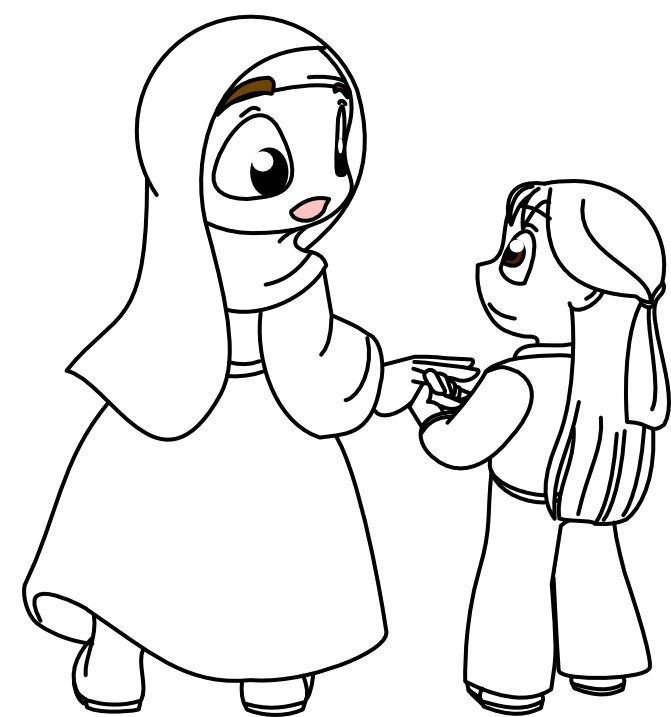 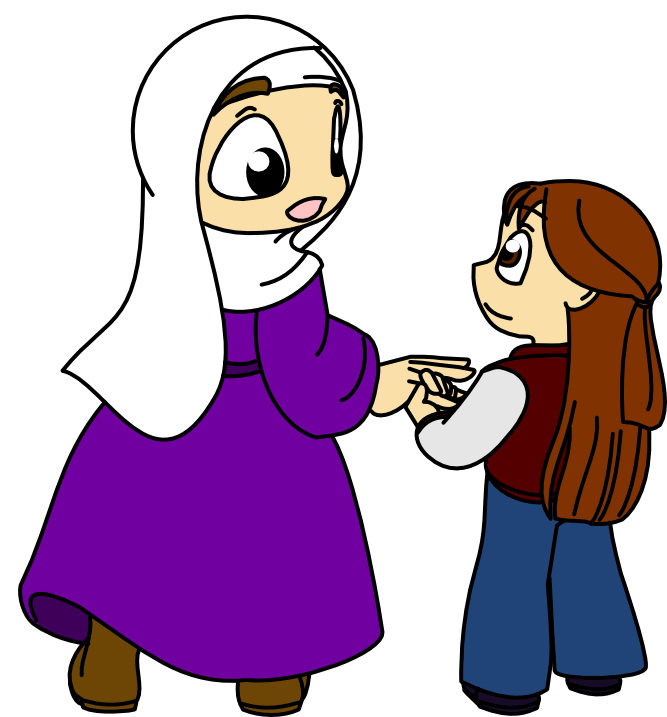 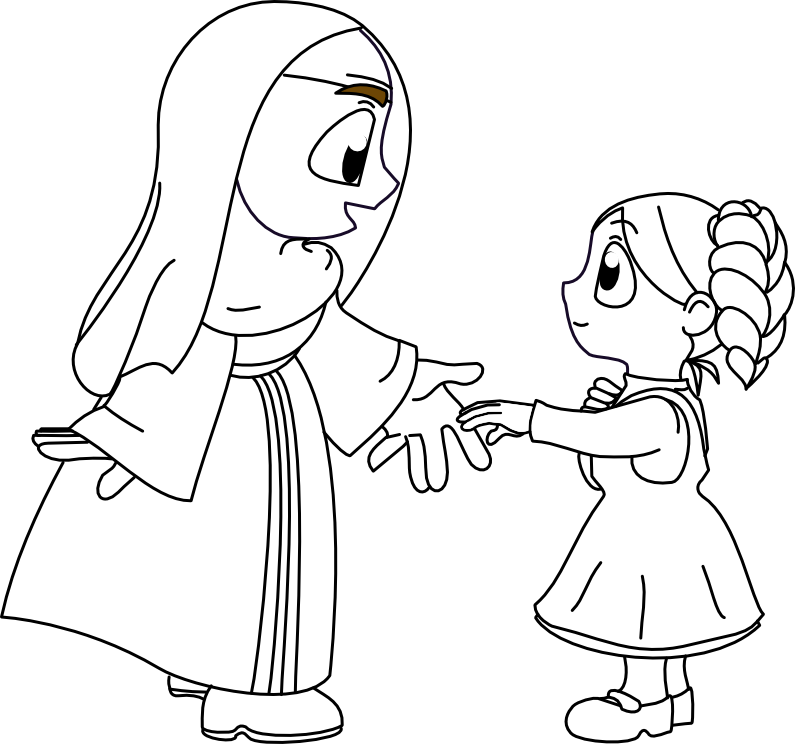 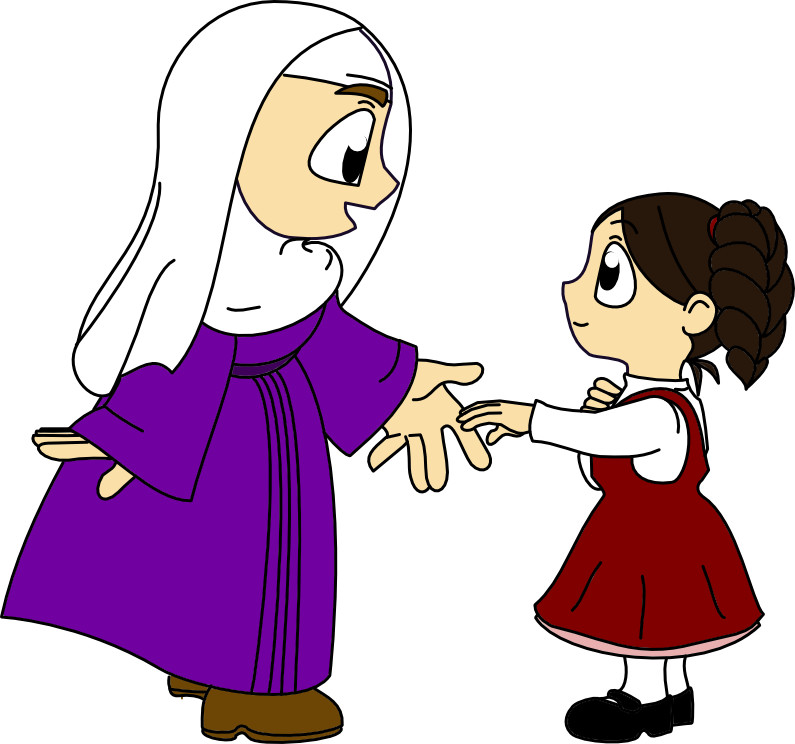 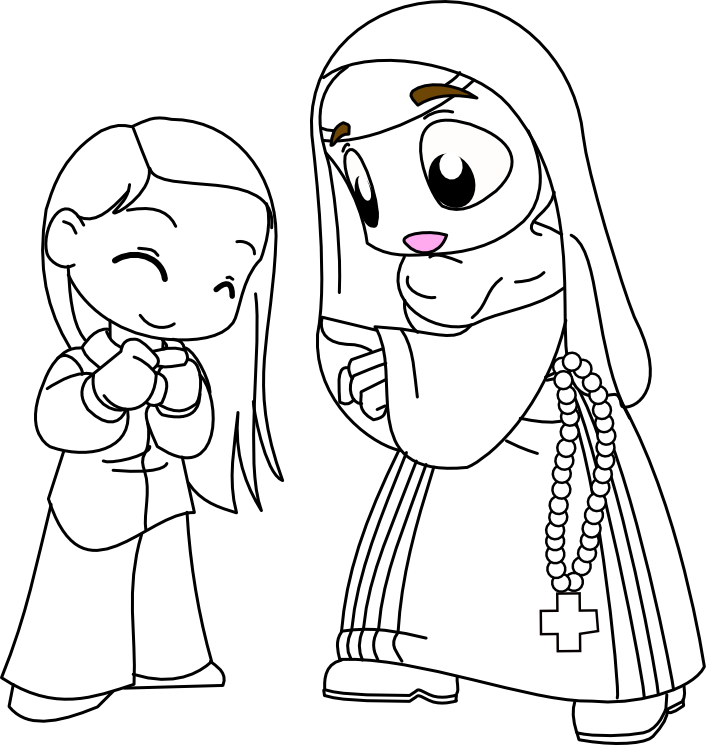 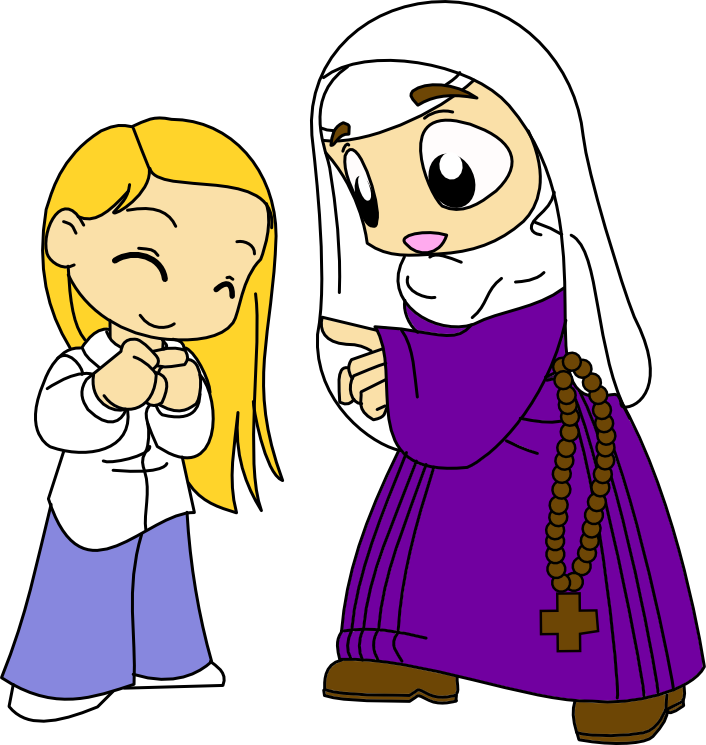 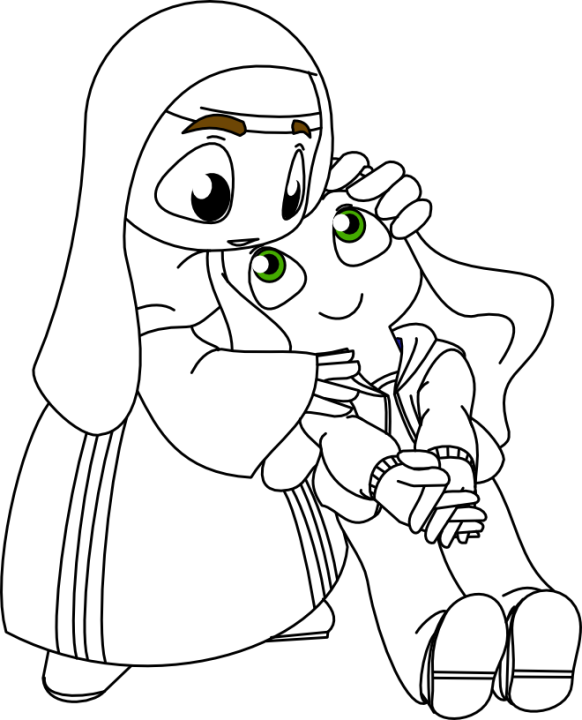 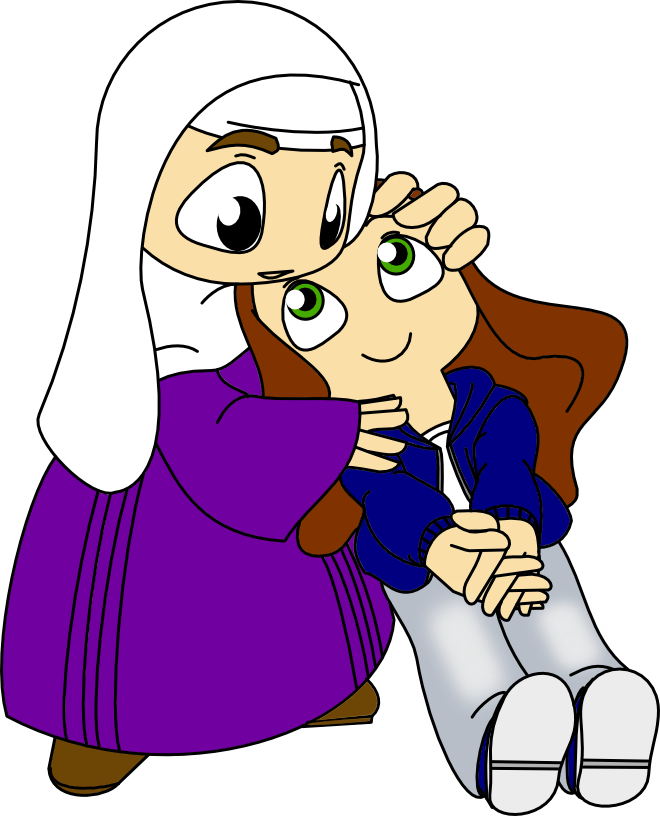 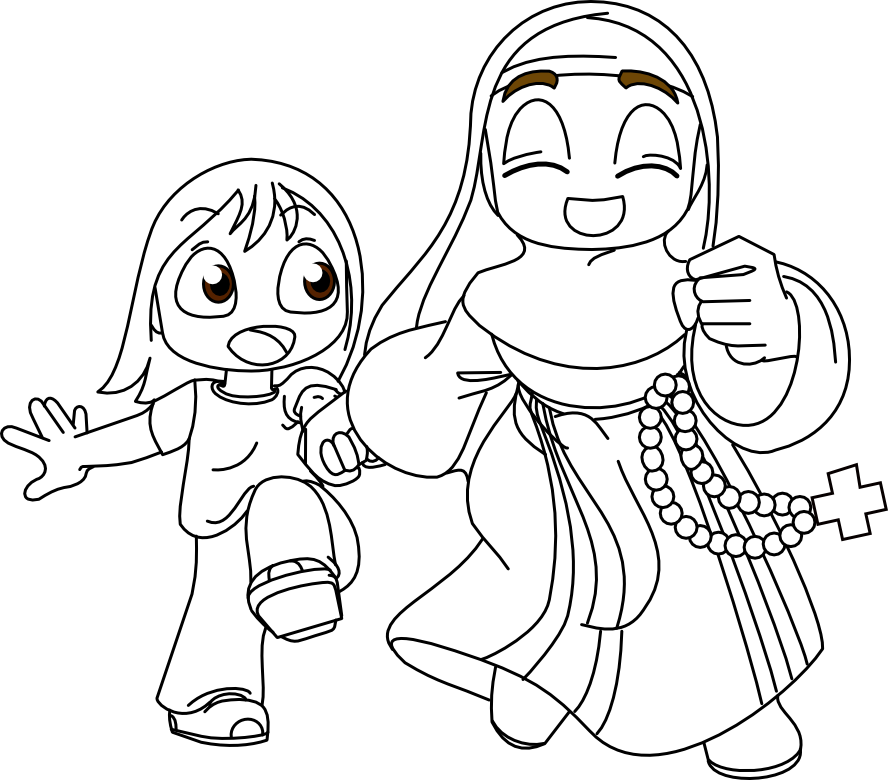 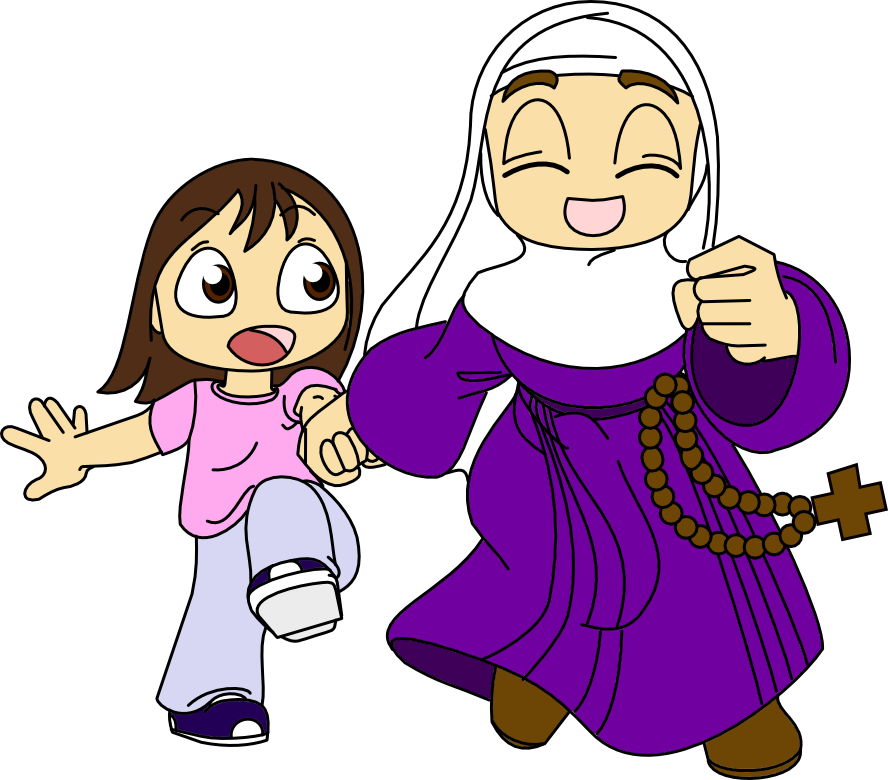 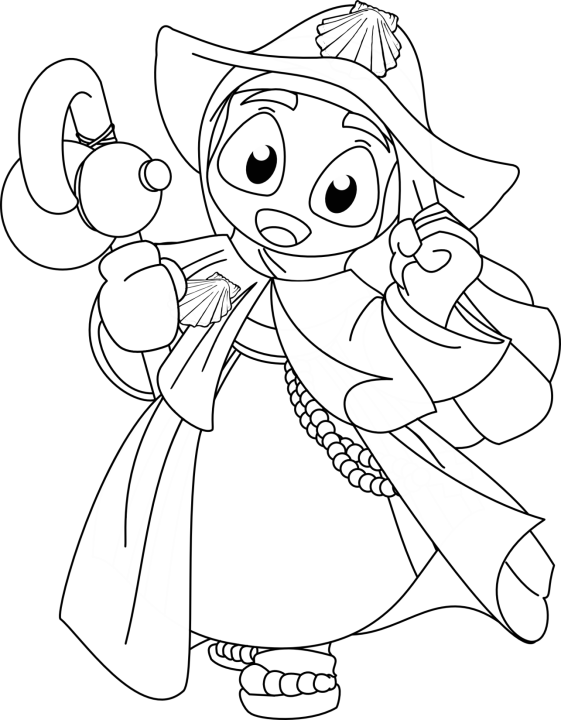 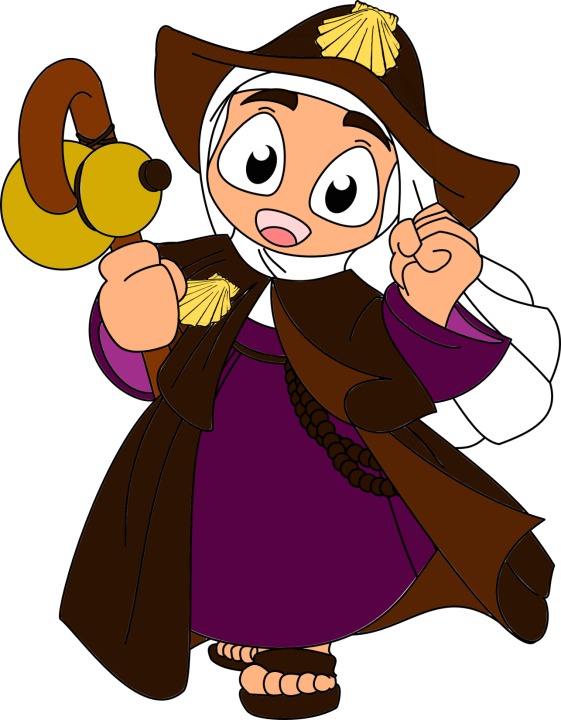 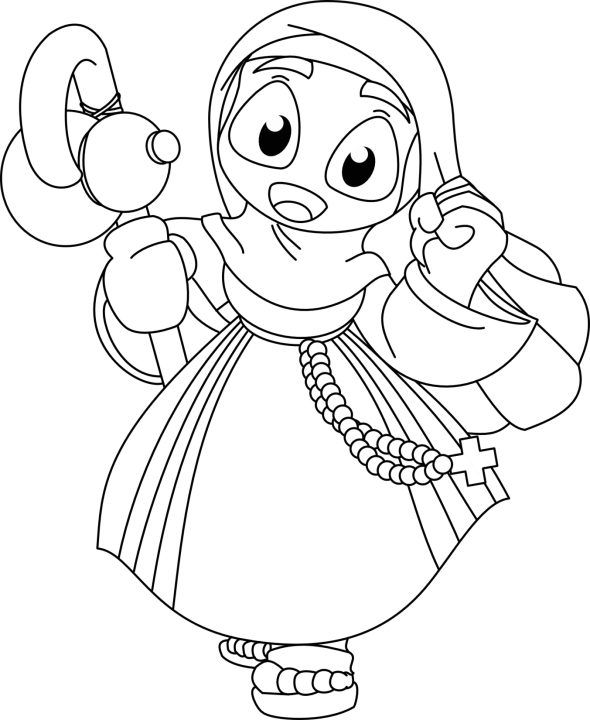 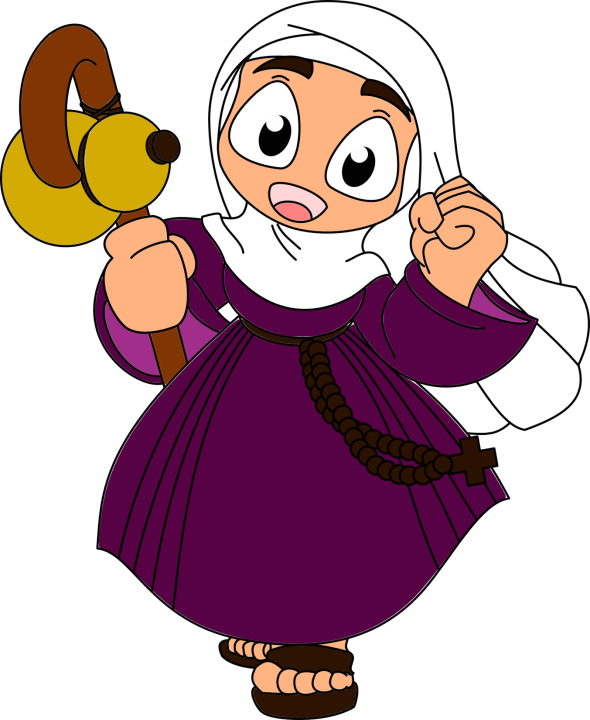 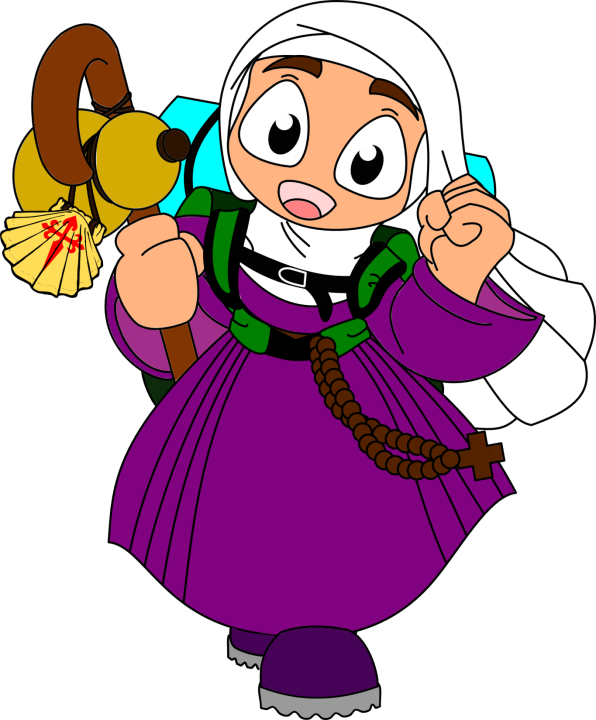